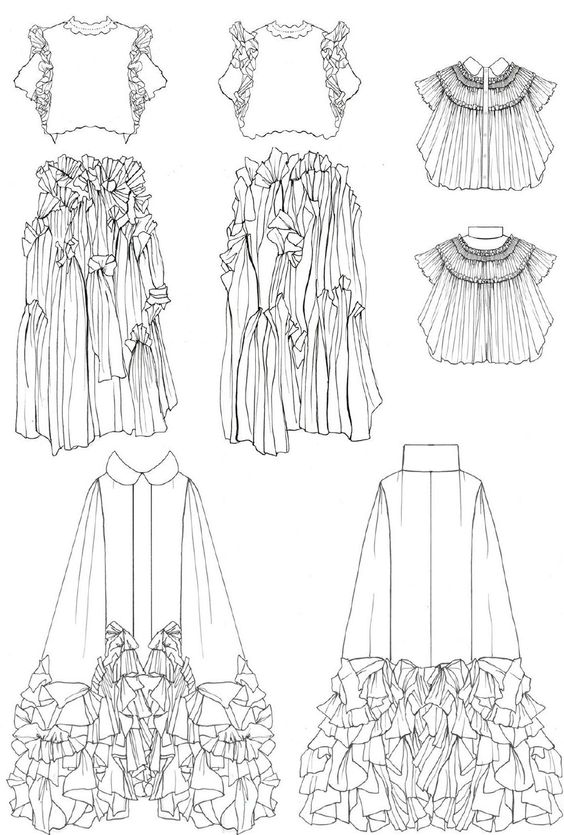 Tasokuvat
TASOKUVAT
Viivapiirros, tekninen kuva, flats, rakennekuvat

Tarvittavat kuvat ohjeistukseen (käymme tarkemmin läpi myöhemmin)
Etukuva
Takakuva
Sivukuva (mahdollisesti)
Yksityiskohdista erilliset kuvat
Vuorikuva
Tasokuvien tarkoitus:
-tarkentaa mallin yksityiskohdat ja olla
ohjeena mallimestarille, ompelijalle
ja leikkaajalle

-käytetään myös myynnin apuvälineenä

Tärkeää:
-mittasuhteet
-yksityiskohdat oikein
-tikkaukset paikallaan
-tuotteen luonnne
Mittasuhteet
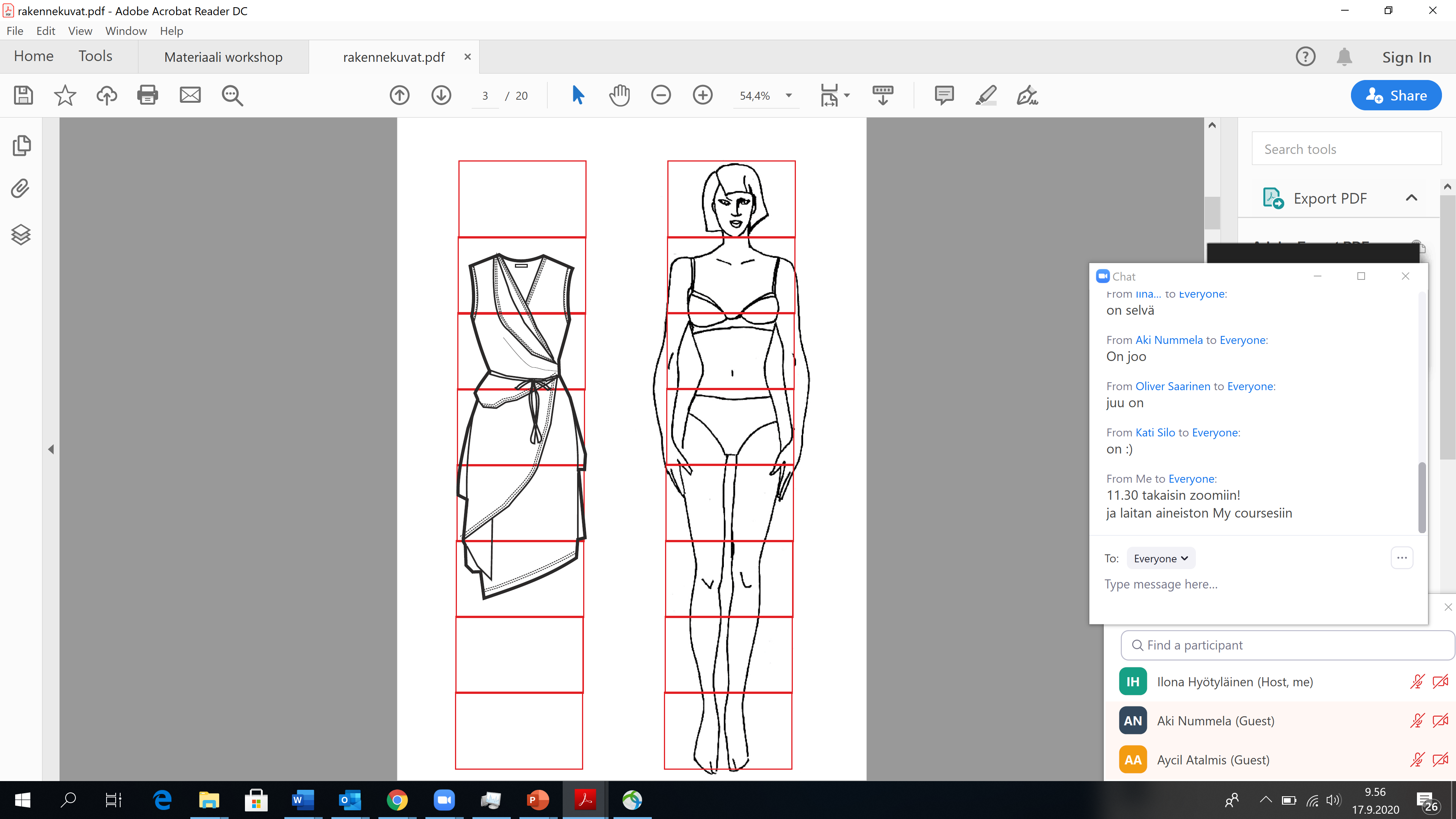 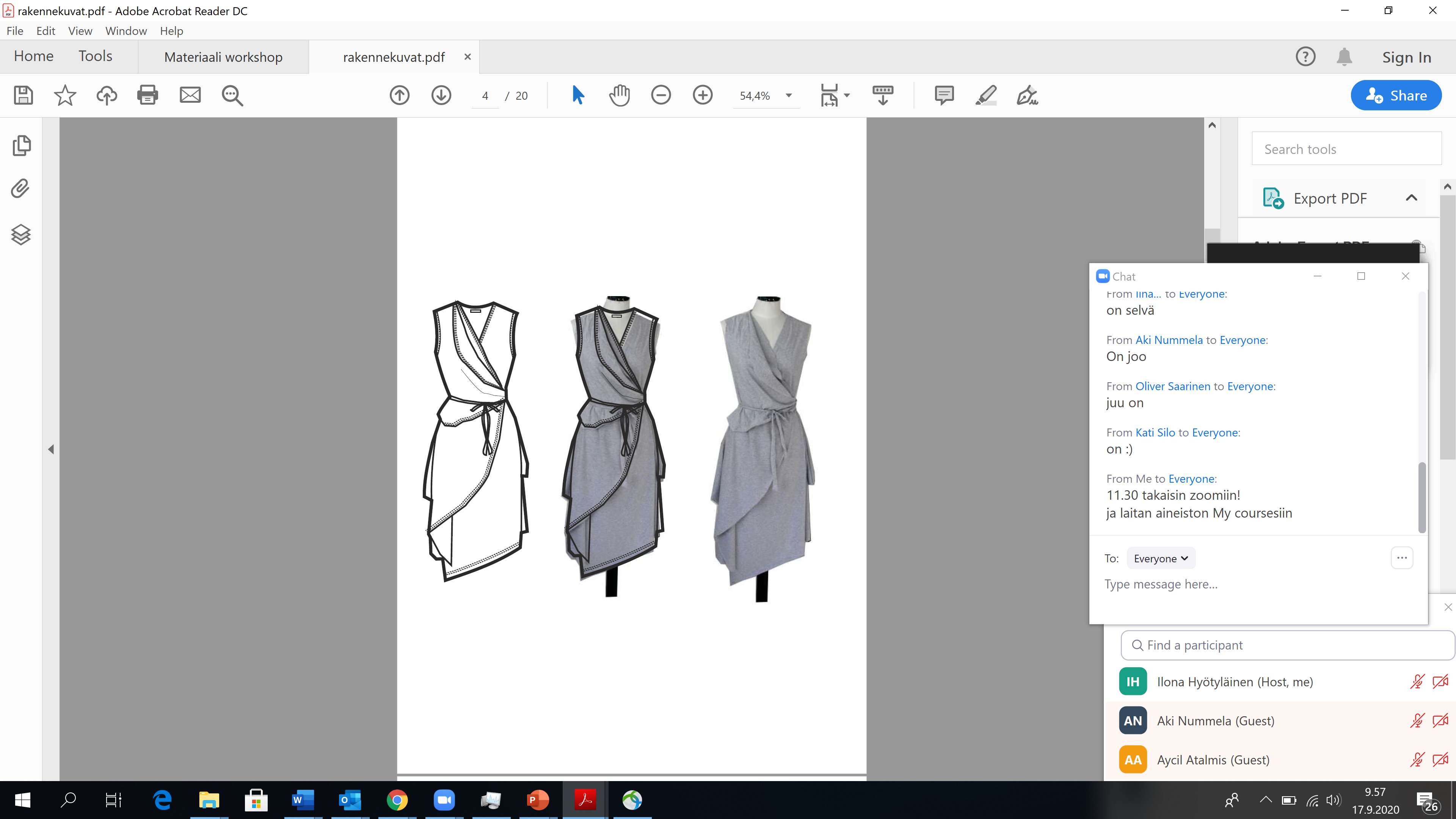 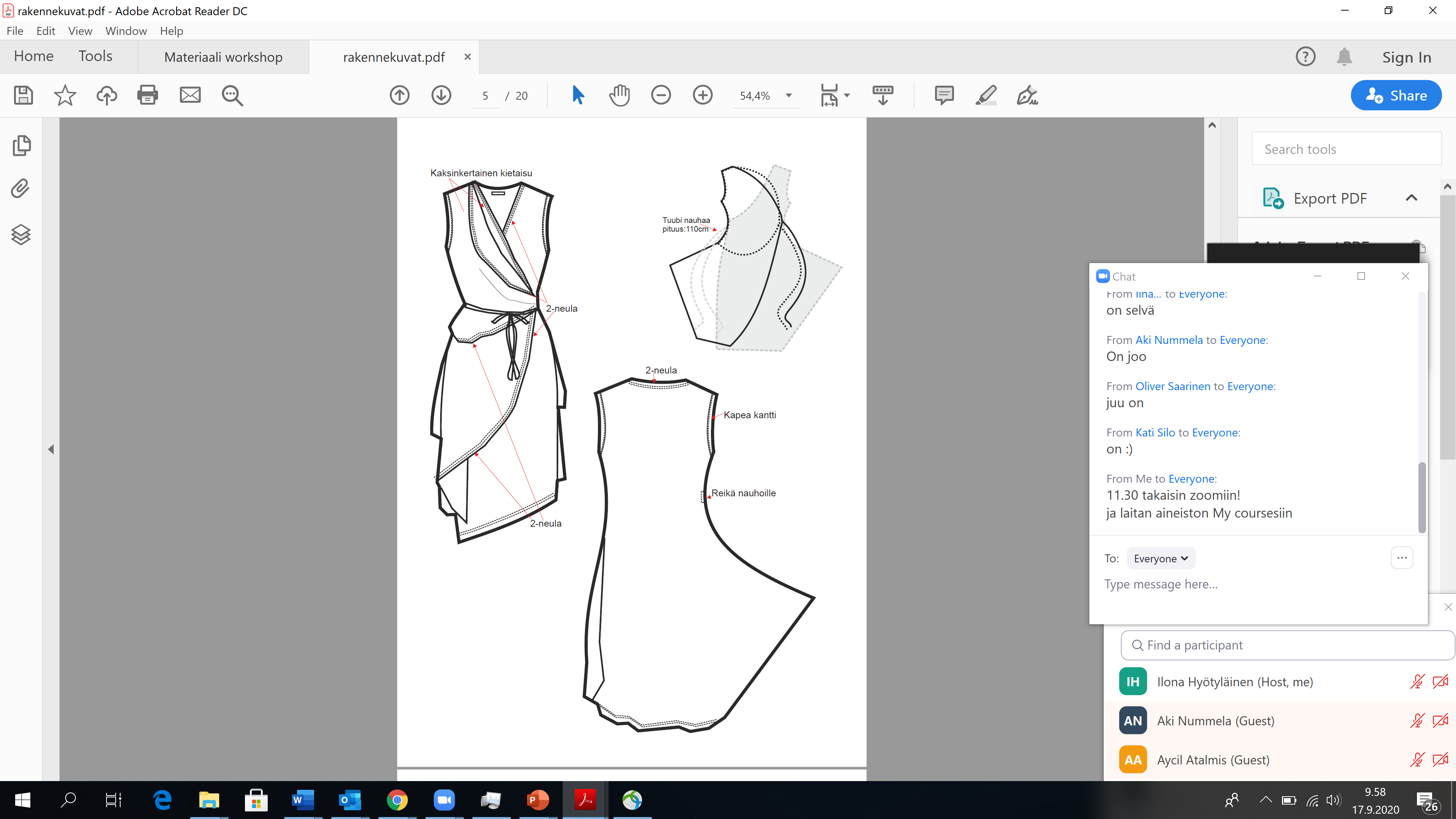 Huomioitavaa
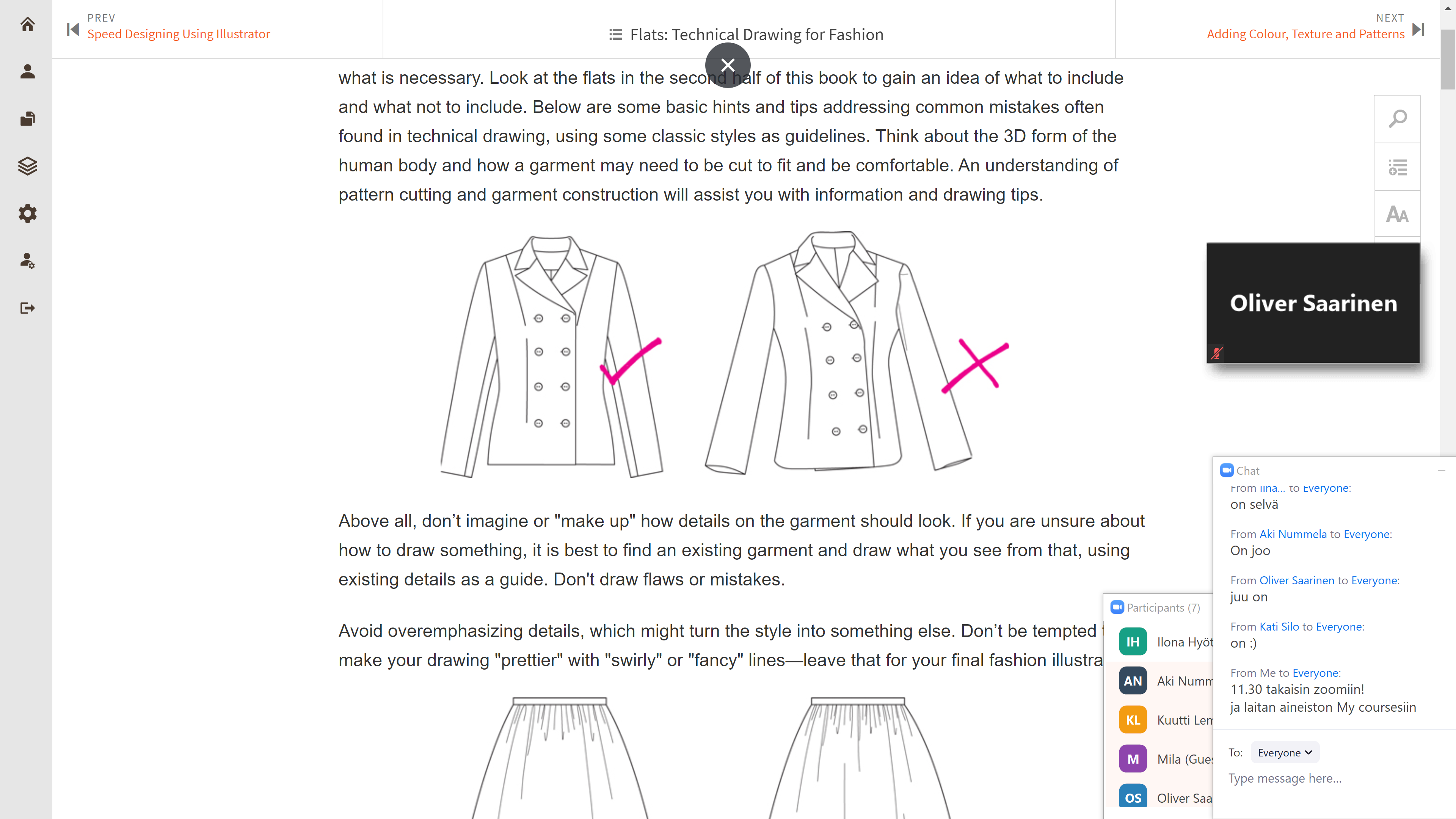 Huomio miten esim kaulus menee takaa
Huomio kolmiulotteisuus
Huomio viivan paksuudet
Huomio symmetrisyys
Huomio materiaalin luonne

Kaavatutorointiin tuotava aina tasokuva!
Kirjallisuutta
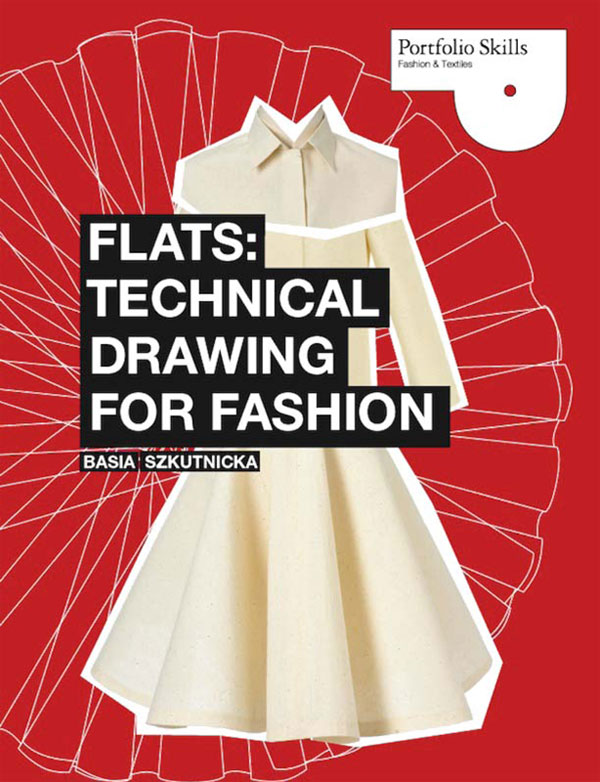 https://aalto.finna.fi/Record/alli.841332
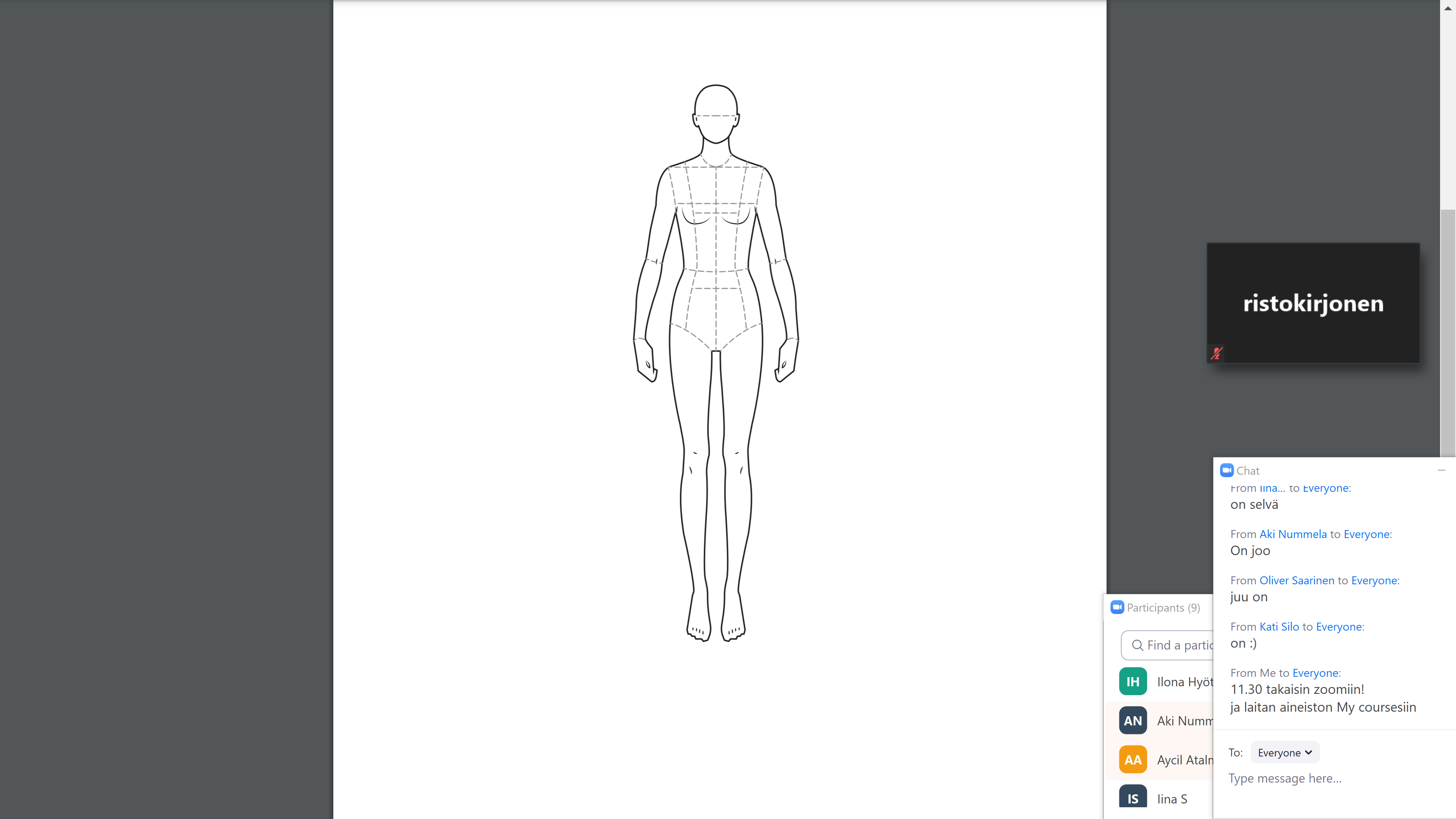 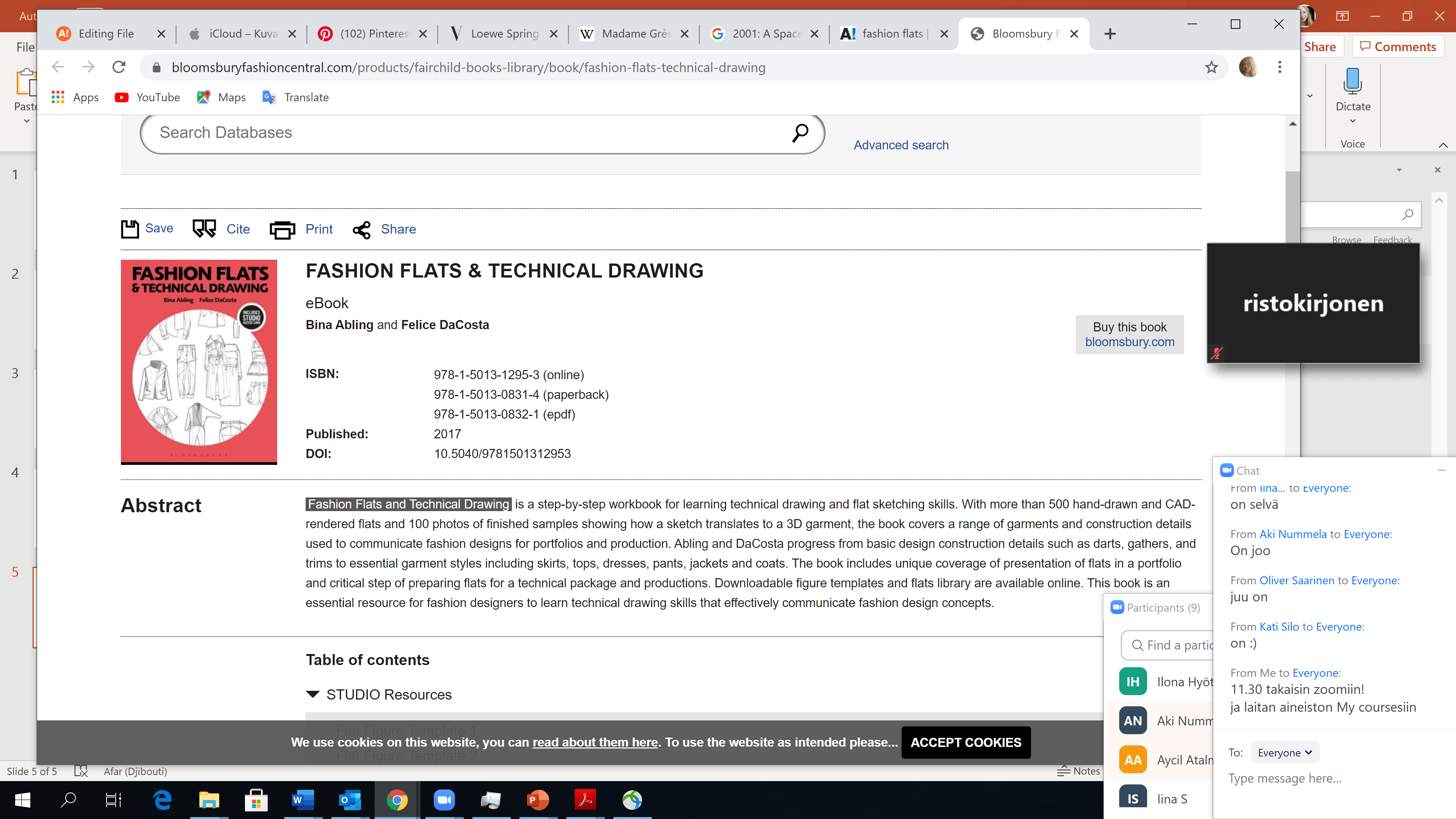 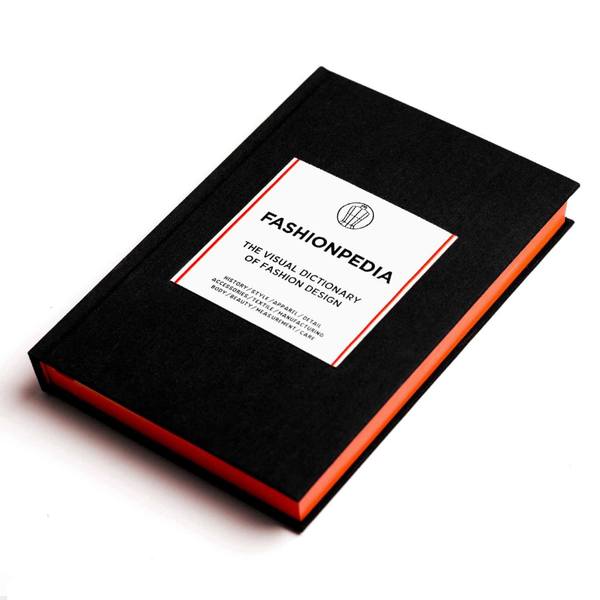 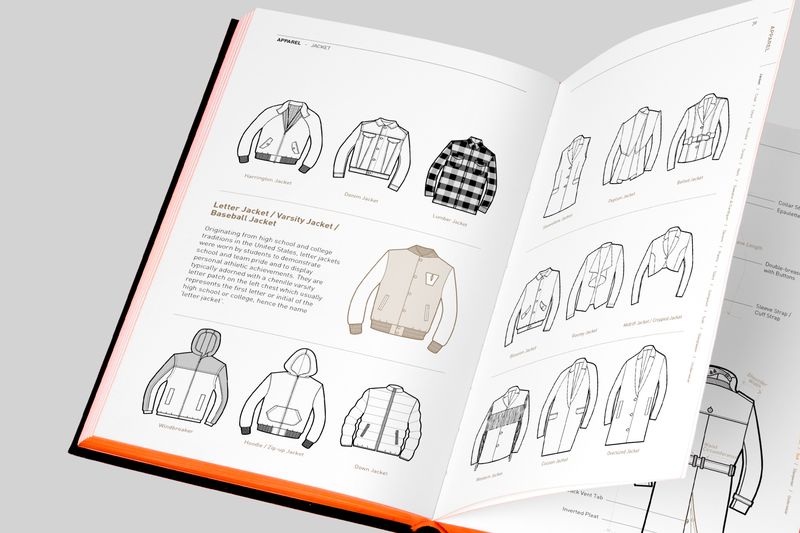 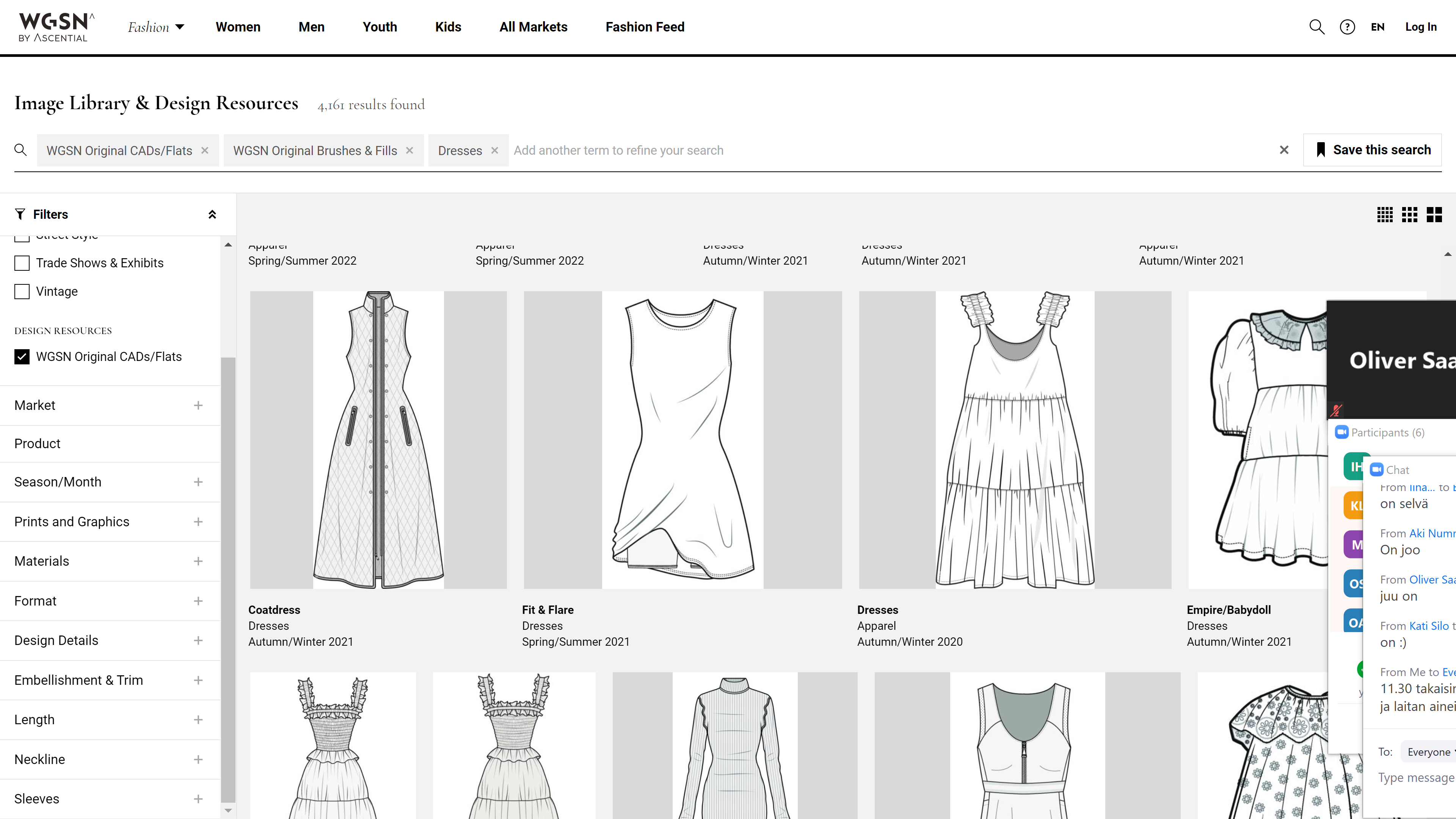 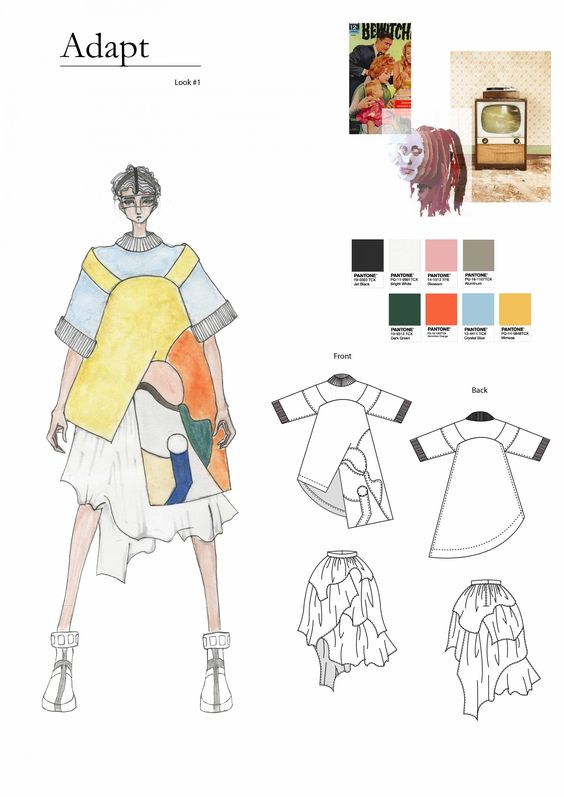 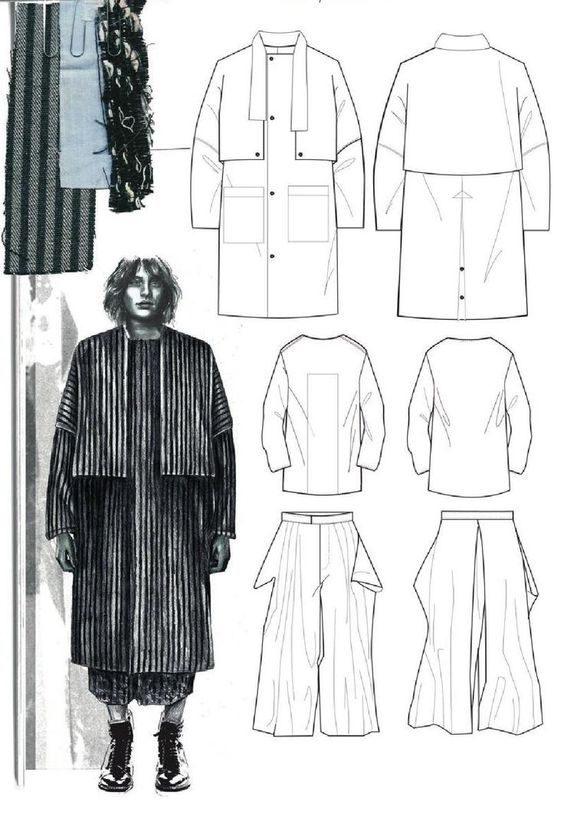 WESTMINSTERFASHION Lucy James Portfolio
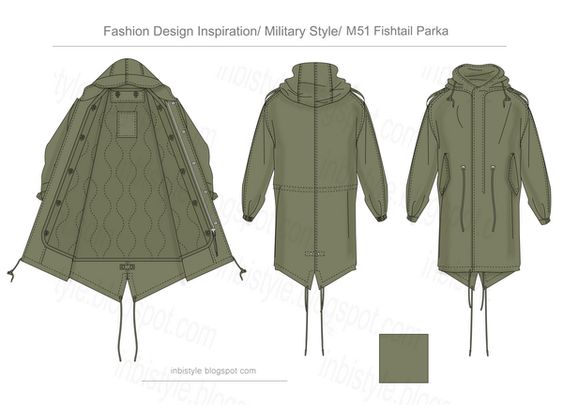 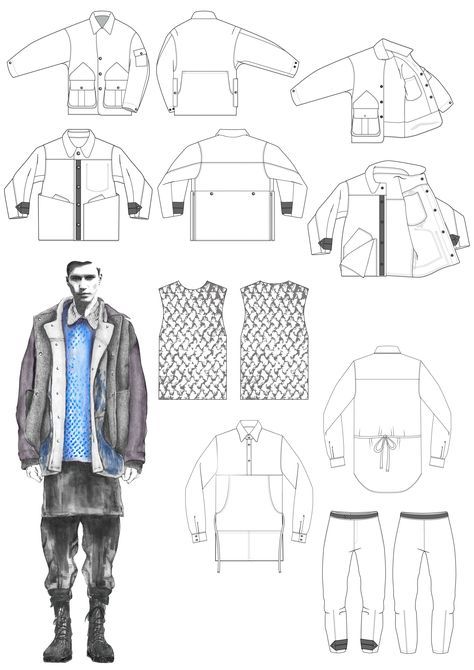 Georgia Mottershead
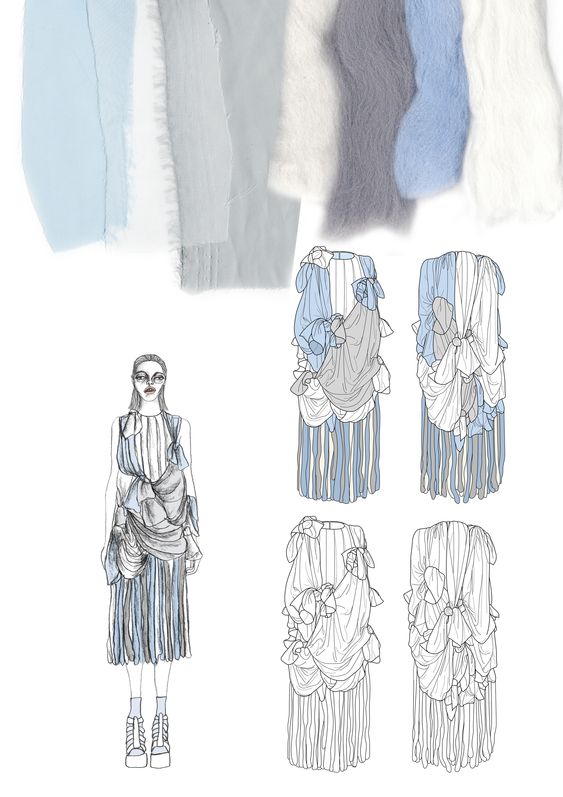 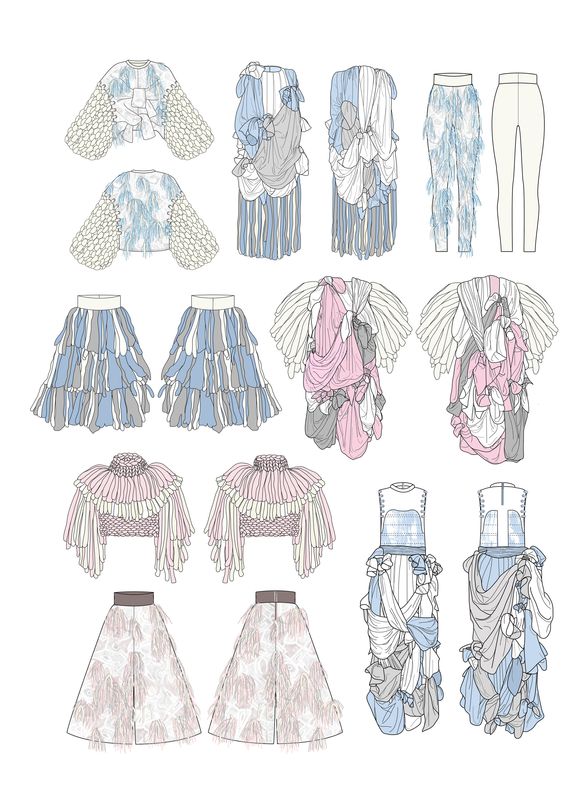 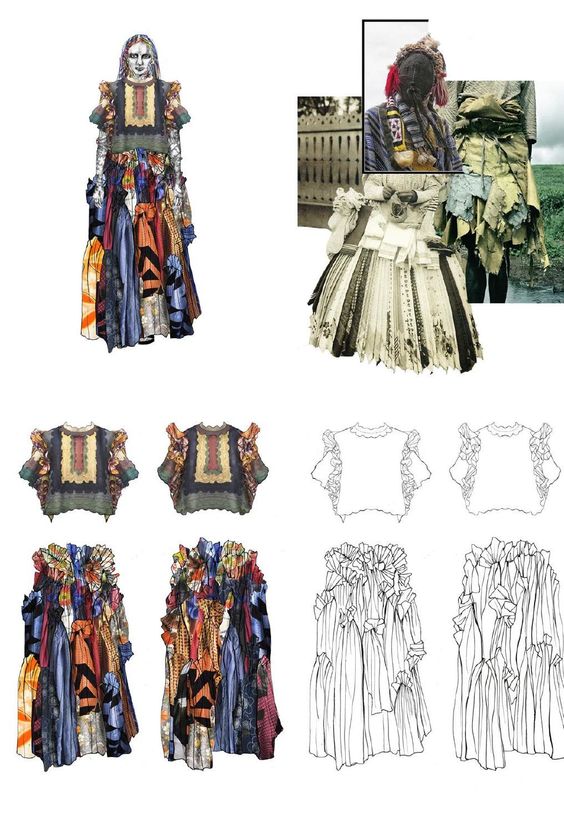 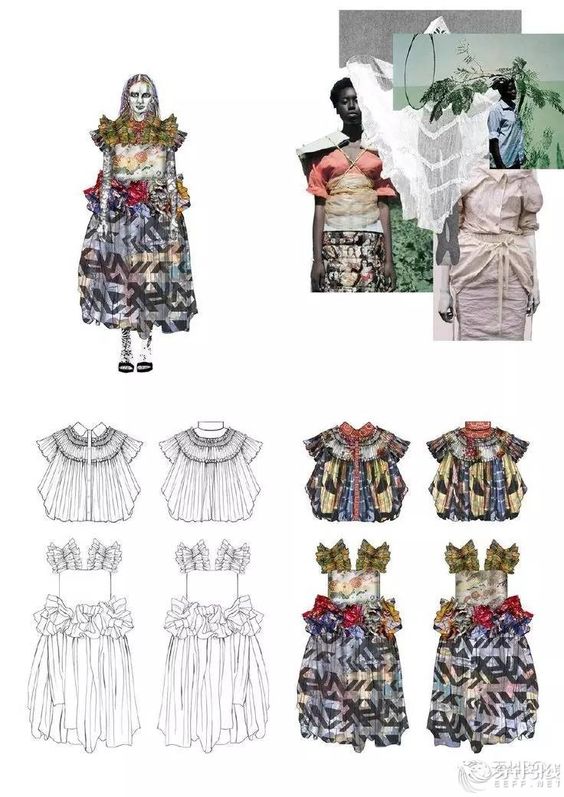 Westminster flo hughes, 
Author: WESTMINSTERFASHION
Kotitehtävä
Valitse jokin oma vaatteesi ja piirrä siitä käsin tasokuva
edestä ja takaa
Piirrä ensin lyjykynällä ja sitten tussilla

Palauta My courses

Hyvä ensin osata tehdä tasokuvat käsin, Illustrator opetus alkaa pian
Hyvä opetella yksityiskohtien nimet suomeksi ja englanniksi
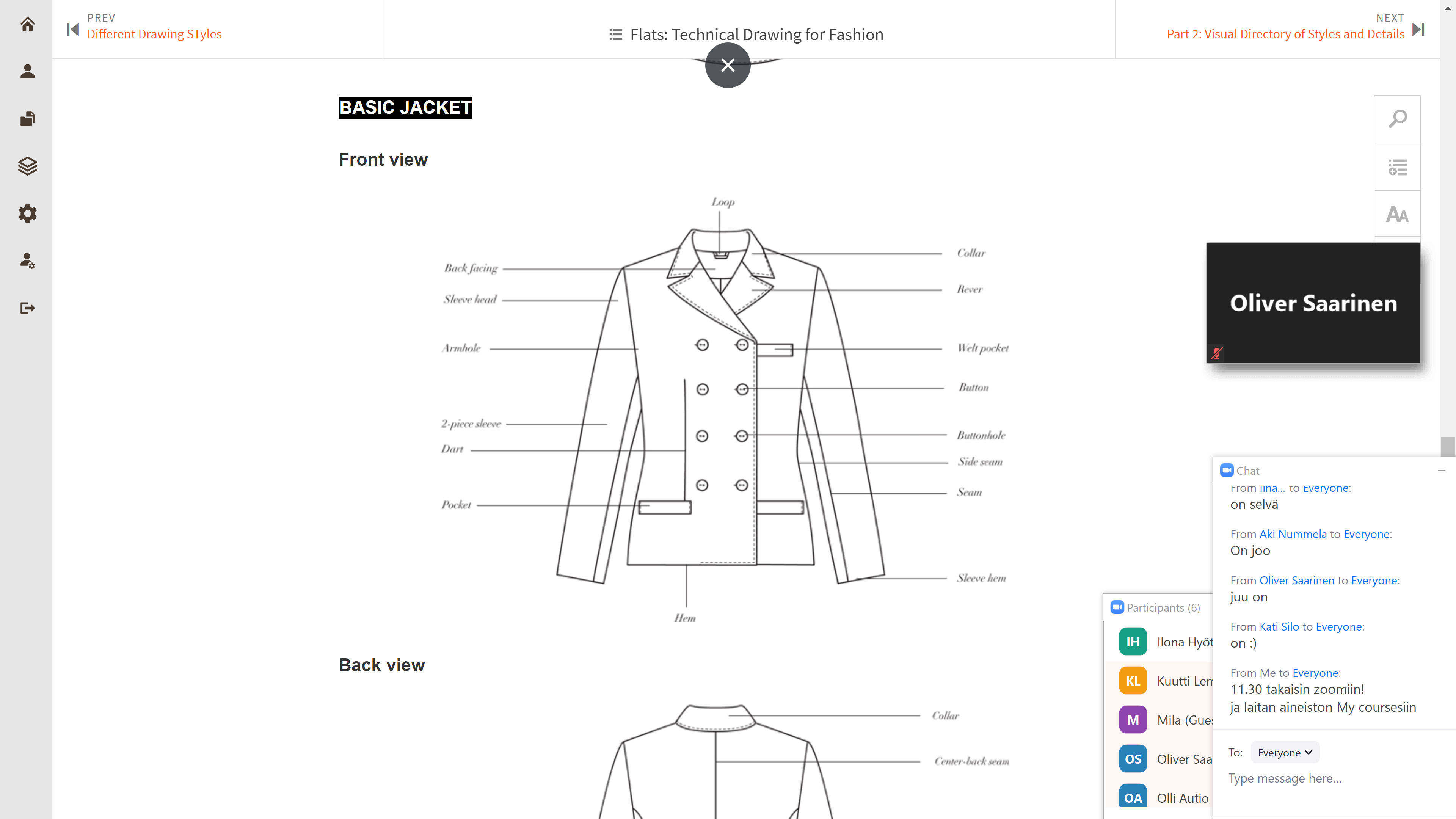